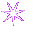 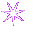 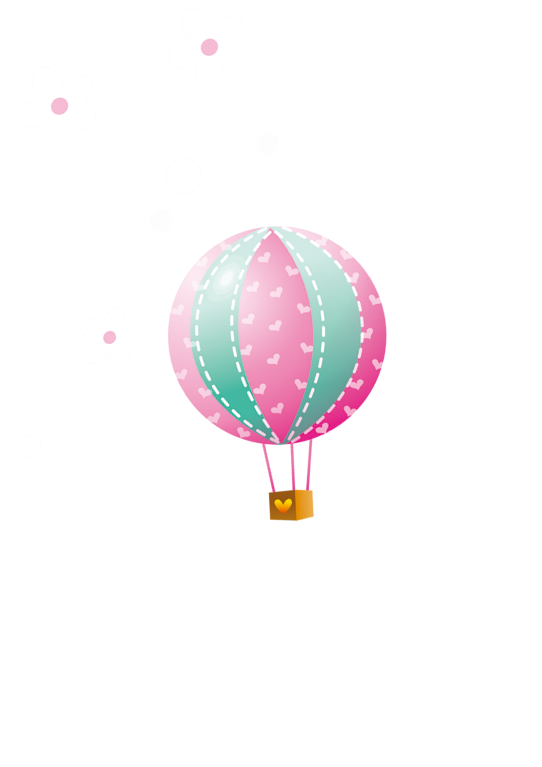 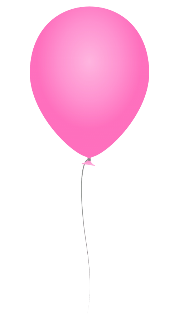 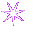 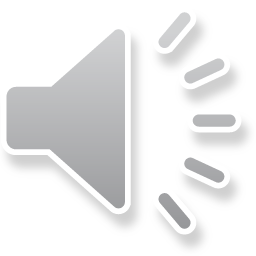 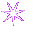 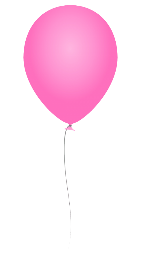 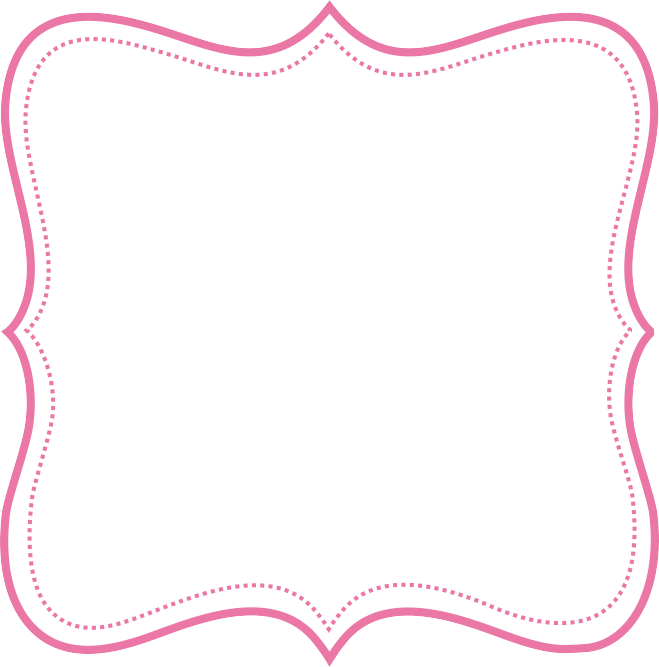 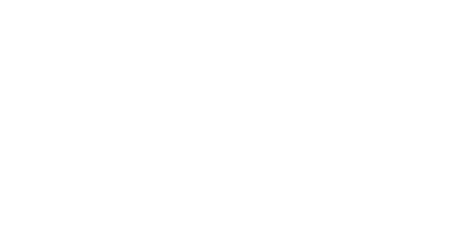 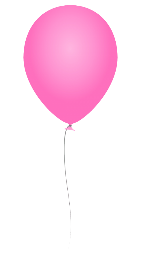 Maryori
Mis 3 Añitos
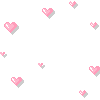 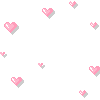 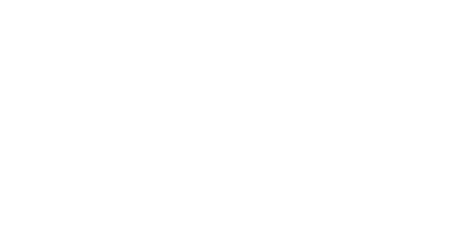 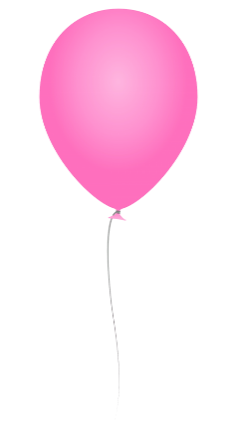 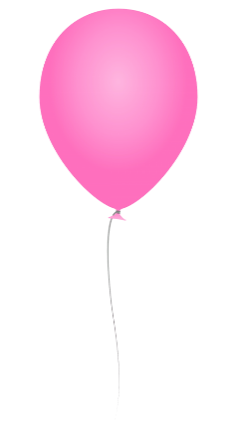 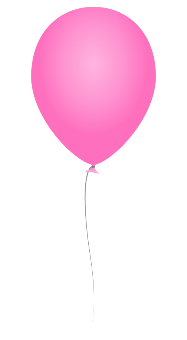 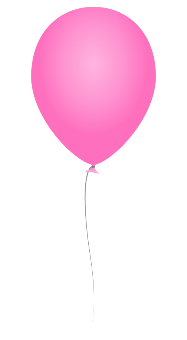 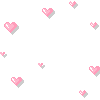 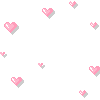 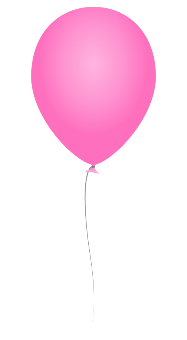 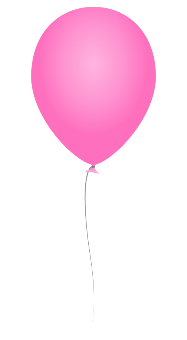 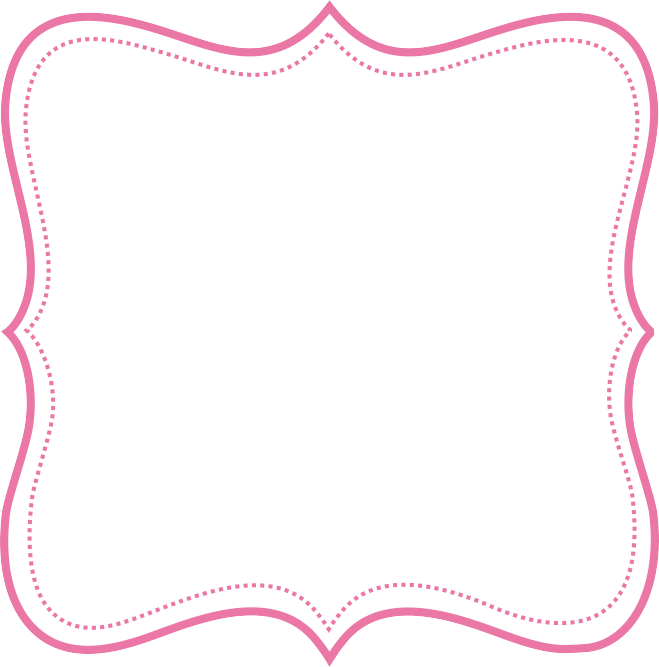 Te invito a mi Cumpleaños..!!!
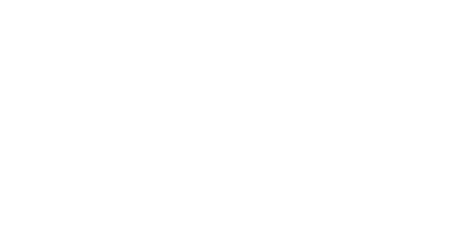 Sábado 15 de 
Junio 2019
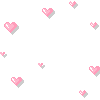 A las 16:30 hrs.
En Calle Luis Valcarcel 15
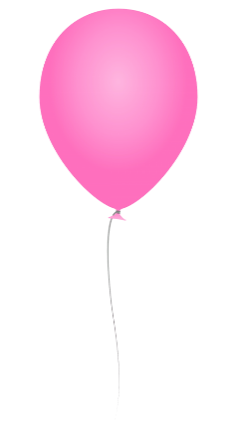 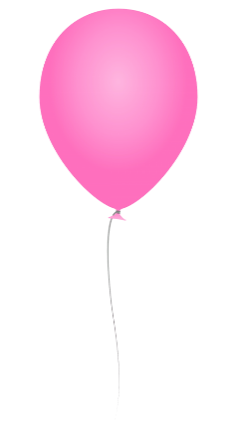 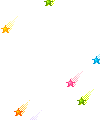 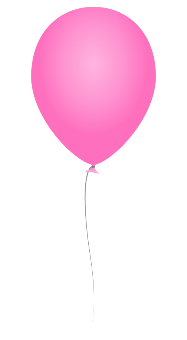 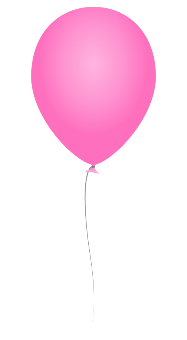 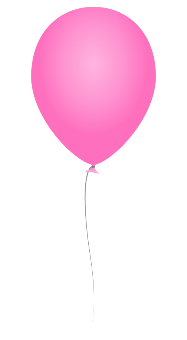 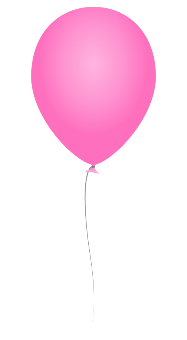 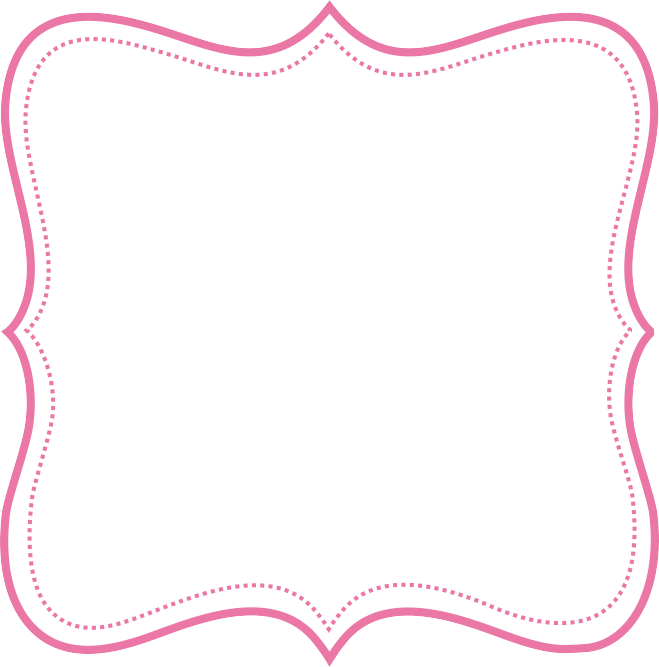 Maryori
Mis 3 Añitos
NO FALTES….!!
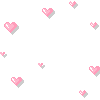 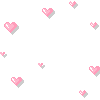 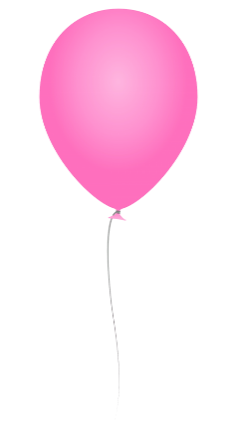 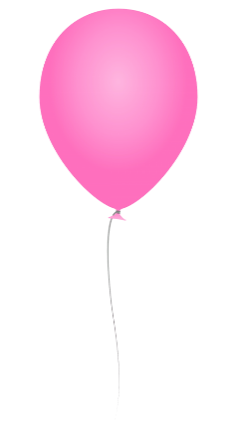 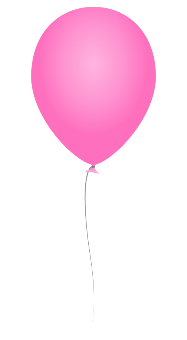 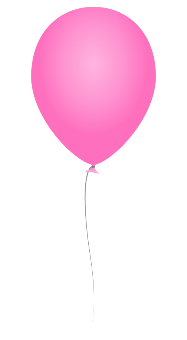 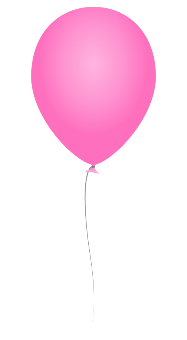 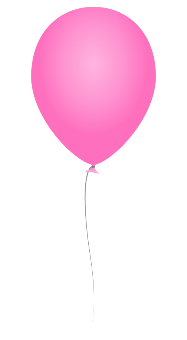 Crea invitaciones en:
www.robnei.blog